Understanding the Evolution of U.S. Energy, Water, and Agriculture Interconnections
Objective
Develop and apply a novel methodology using “interconnectivity indices” to explicitly quantify interconnectivity among energy, water, and land systems.
Approach
Characterized interconnectivity among sectors via two novel indices, Magnitude and Spread, which together capture both the strength of sector interconnections and the extent of their distribution across multiple sectors.
Applied the methodology across the U.S. to explore the implications of global human and Earth system changes for future U.S. energy-water-agriculture systems.
Impact
This approach enables the quantification of interconnectivity and its future evolution at large spatial scales. 
The results highlight regions of high interconnectivity that might benefit from future coordinated, multi-sector resource co-management.
The flexible and reproducible methodology can be applied to diverse geographical and sectoral contexts.
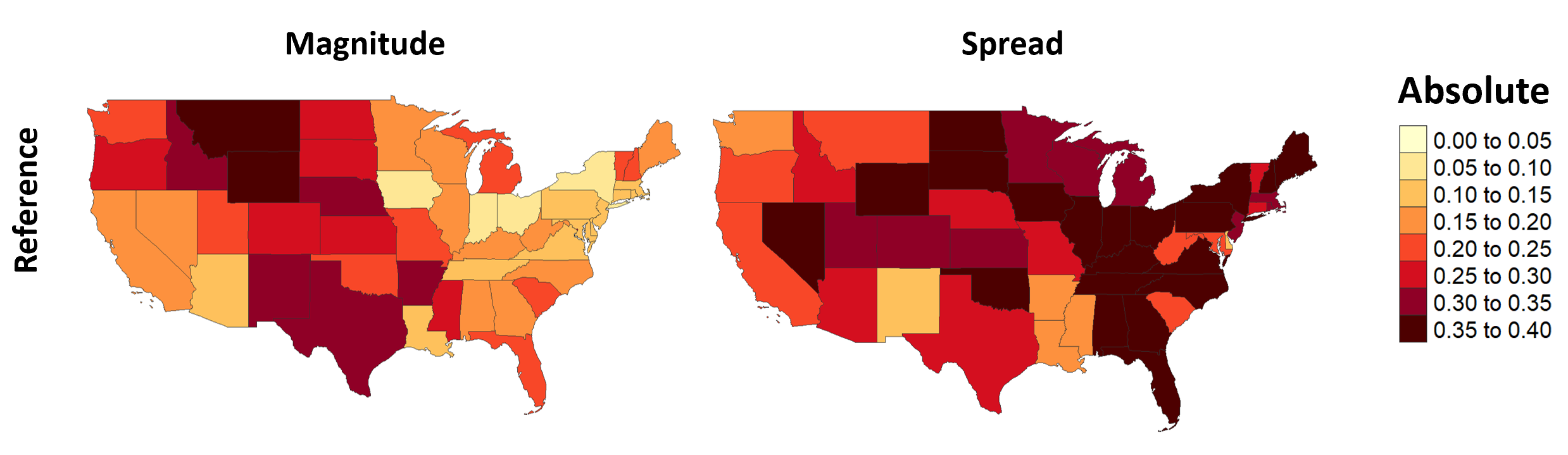 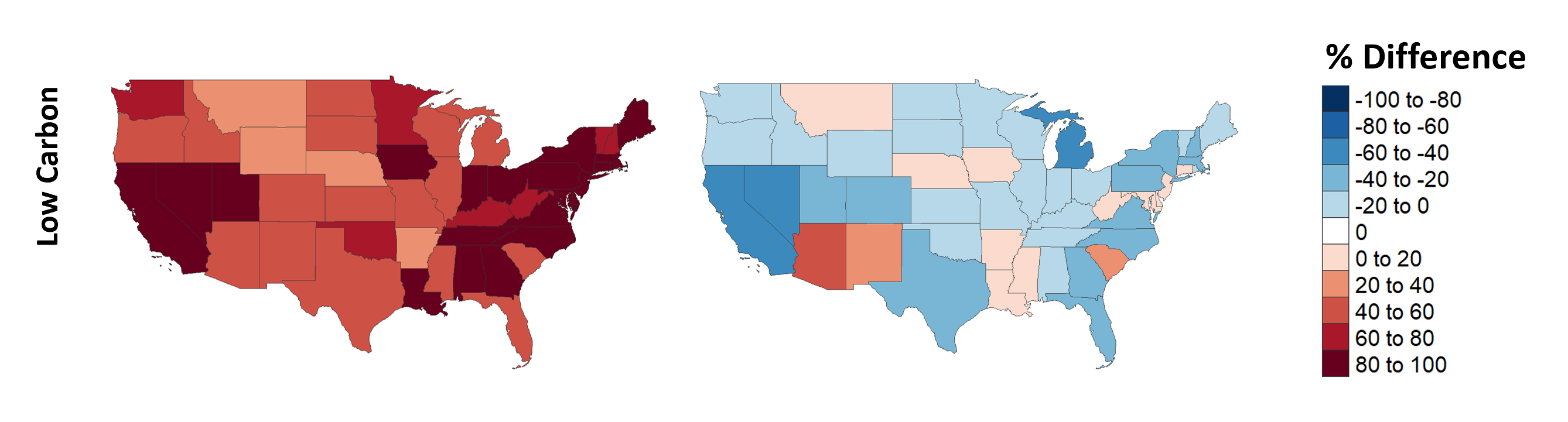 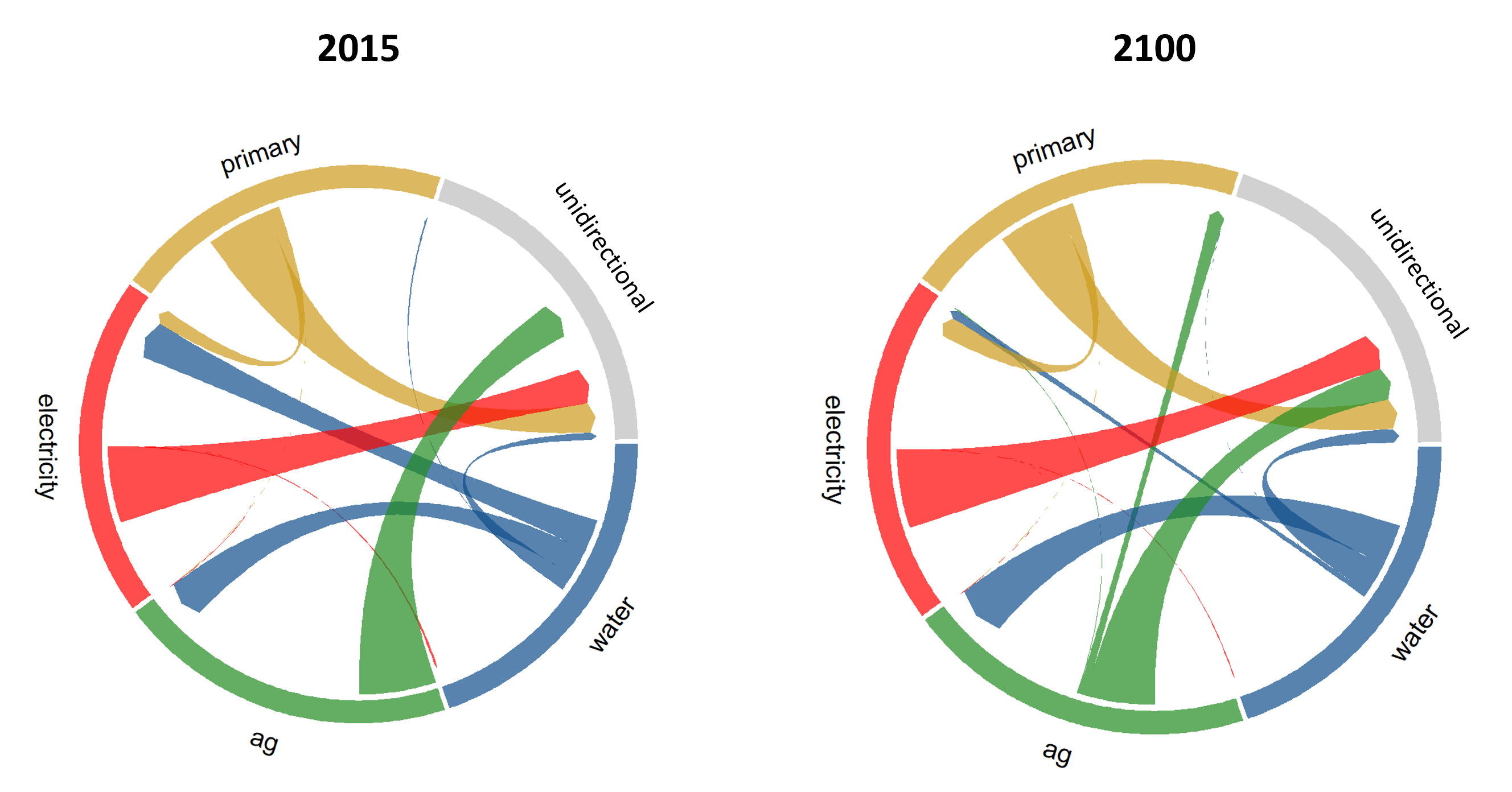 Dynamic physical flows of sectoral commodities by state
Two new indices, Magnitude and Spread, quantify the future evolution in time and space of energy-water-agricultural interconnectivity. Transitioning to a low-carbon economy increases the Magnitude index as a result of biomass production strengthening energy, water, and land linkages.
Khan Z, TB Wild, GC Iyer, M Hejazi, and CR Vernon. 2021. “The future evolution of energy-water-agriculture interconnectivity across the US.” Environmental Research Letters, DOI: 10.1088/1748-9326/ac046c.
[Speaker Notes: http://www.pnnl.gov/science/highlights/highlights.asp?division=749]